Introduction.Requirements,Communication processes
Jan Řezáč
22/02/2016
Today
Introduction

Course requirements

Your input

Bonus topic: The Humble Inquiry
MPV_COMA Communication and Managerial Skills Training
What will you study here?
Communication processes
Basic communication skills
Assertiveness and its significance
Effective presentation
Personality communication types
Negotiating 

Practice > Listening
MPV_COMA Communication and Managerial Skills Training
Contacts
Regarding seminars (attendance, tasks), please contact ms Kucharova

Regarding lectures (theory, topics), please write me: 216776@mail.muni.cz

For official matters, we prefer email. My contact hours are the Mondays right after we have lectures.

Lecture ends at 17:50
MPV_COMA Communication and Managerial Skills Training
Course requirements
Lectures are NOT mandatory

Seminars ARE mandatory. There is one absence allowed.

Short presentation at one of the seminars

Final test (probably last week of the course)
MPV_COMA Communication and Managerial Skills Training
Basic theory
Important is both How and What we communicate

We will discuss both verbal and non-verbal communication

Communication is not only transfer of knowledge, but a social interaction
MPV_COMA Communication and Managerial Skills Training
Structure of an Interaction
Intention of the speaker

How speaker understands what she is saying

Content of the interaction

How listener understands what was said

Impact on the listener
MPV_COMA Communication and Managerial Skills Training
First activity
Your task – to tell an example of 
Your efficient communication, 
Or a misscomunication

90-120 seconds

You do not want to describe, you want to impress your audience.
MPV_COMA Communication and Managerial Skills Training
The Humble Inquiry I.
Humble (humility) - the quality of having a modest or low view of one's importance.

Inquiry – Seeking or request for truth, information or knowledge

Humble Inquiry is asking questions to which you do not already know the answer, of building a relationship based on curiosity and interest in the other person.
MPV_COMA Communication and Managerial Skills Training
The Humble Inquiry II.
The issue: We value task accomplishment over relationship building. 

Consequence: Upward communication is faulty. Subordinates know lots of things that would make the place work better or safer that they for various reasons withhold.

We fail to notice how often even our questions are just another form of telling—rhetorical or just testing whether what we think is right.
MPV_COMA Communication and Managerial Skills Training
The Humble Inquiry III.: Are your questions good questions?
Telling puts the other person down. It implies that the other person does not already know what we are telling and that the other person ought to know it.
honest,
open,
vulnerable, 
curiosity-driven
leading,
rhetorical, 
embarrassing, 
statements in the form of questions
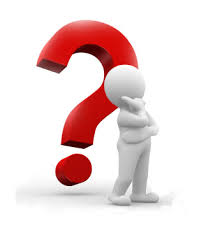 MPV_COMA Communication and Managerial Skills Training
The Humble Inquiry practice:
Identify a (business) problem on which to focus

Take 2 minutes to write down a problem you own. It should be a condition you are comfortable talking about candidly in a small group here.

If it is a complex problem, for the purposes of this practice session, consider scaling down your focus to one portion of the problem.
MPV_COMA Communication and Managerial Skills Training
The Humble Inquiry practice
Problem Owner --> Uses questions asked to begin to better grasp the Situation.
Questioner -->Practices Inquiry only to support the Problem Owner with grasping the Situation.

5 minutes: Problem Owner briefly describes the problem / condition for which s/he has responsibility to improve.
7 minutes: Questioner Practices Inquiry – asking questions only
MPV_COMA Communication and Managerial Skills Training
Your input
Questions about this lesson.

Suggestions for next lessons.
MPV_COMA Communication and Managerial Skills Training
Thank you for your attention
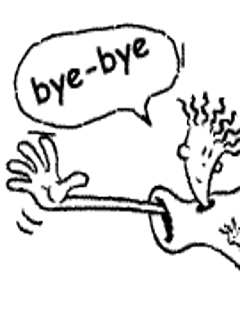 MPV_COMA Communication and Managerial Skills Training